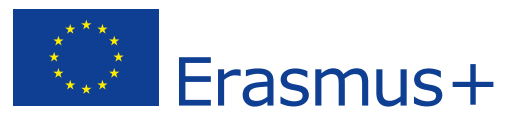 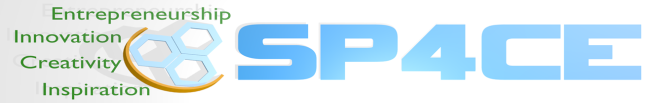 MOODLE MOOCS – PRZYPADKI UŻYCIA W PROJEKCIE SP4CE (PARTNERSTWO STRATEGICZNE NA RZECZ KREATYWNOŚCI I PRZEDSIĘBIORCZOŚCI)
Anna GRABOWSKA (PRO-MED)
Ewa KOZŁOWSKA (PG)
This project has been funded with support from the European Commission. 
This publication [communication] reflects the views only of the author, and the Commission cannot be held responsible 
for any use which may be made of the information contained therein.
1
SP4CE - wprowadzenie
Projekt SP4CE (Partnerstwo strategiczne na rzecz kreatywności i przedsiębiorczości) jest odpowiedzią na potrzeby zidentyfikowane w komunikacie             z Brugii w sprawie ściślejszej europejskiej współpracy w dziedzinie kształcenia i szkolenia zawodowego w latach 2011 - 2020:
Poprawa jakości oraz efektywności  szkolenia zawodowego, podnoszenie jego atrakcyjności                        i adekwatności;
Zwiększanie kreatywności, innowacyjności oraz przedsiębiorczości.
2
SP4CE - cele
Ustanowienie ścisłej współpracy między partnerami projektu poprzez wymianę nowoczesnych rozwiązań edukacyjnych.
Opracowanie innowacyjnych narzędzi ułatwiających komunikację i wspólne działania studentów, szkół i firm (organizacji biznesowych).
Wykorzystanie doświadczeń i rezultatów wybranych projektów programu uczenie się przez całe życie.
3
SP4CE - rezultaty
Portal SP4CE - platforma informatyczna wspierająca proces uczenia się.
Koncepcja pedagogiczna wykorzystania platformy SP4CE.
Przewodnik dla konsultantów.
Przewodnik dla mentorów. 
Ogólny przewodnik.
4
SP4CE - partnerzy
PIAP - Przemysłowy Instytut Automatyki i Pomiarów (Polska)
PRO-MED sp. z o.o. (Polska)
IDEC (Grecja)
ASTRA (Słowacja)
TUKE (Słowacja)
TREBAG (Węgry)
5
SP4CE – strona informacyjna
6
Dlaczego MOOC w SP4CE
Nowe umiejętności oraz wiedza pozwalają stać się bardziej wartościowym pracownikiem, pracującym dla siebie, dla obecnego lub przyszłego pracodawcy.
Edukacja nie jest jednorazowym wydarzeniem lecz doświadczeniem gromadzonym przez całe życie. 
Nowoczesna edukacja powinna być prowadzona w sposób aktywny i inspirujący.
7
Zalety Moodle MOOC w SP4CE
Darmowy
Ogólnodostępny
Online
Praca we własnym tempie, w wolnym czasie
Podniesienie umiejętności obsługi platformy Moodle
Możliwość współpracy i wymiany doświadczeń z innymi użytkownikami Moodle
8
Z czego składa się Moodle MOOC
Materiały szkoleniowe online
Fora dyskusyjne i zadaniowe
Otwarte wykłady online (webinaria)
Wyszczególnione obszary do ćwiczeń praktycznych (practice area)i aktywnego wykorzystywania narzędzi Moodle
Dzielenie się efektami swojej pracy z innymi kursantami
9
Wykorzystanie MOOC w SP4CE
Podniesienie umiejętności posługiwania się systemem LMS Moodle.
Stworzenie prototypowej wersji pokojów nauki.
Przygotowanie krótkich filmów szkoleniowych dotyczących narzędzi Moodle oraz obsługi pokojów nauki.
Testowanie oraz ocena narzędzi Moodleprzez 16 uczestników z 4 krajów partnerskich.
10
Przykładowy film szkoleniowy
11
Pokoje nauki (1)
12
Pokoje nauki (2)
13
Ocena narzędzi Moodle (1)
14
Ocena narzędzi Moodle (2)
15
Ocena narzędzi Moodle (3)
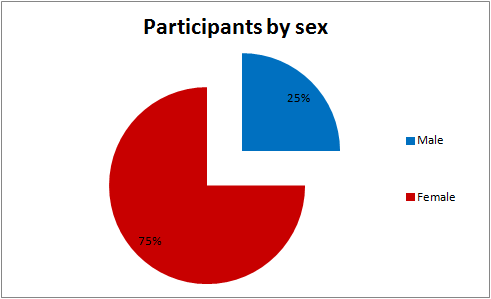 16
Ocena narzędzi Moodle (4)
17
Ocena narzędzi Moodle (5)
18
Ocena narzędzi Moodle (6)
19
Ocena narzędzi Moodle (7)
20
Ocena narzędzi Moodle (8)
21
Ocena narzędzi Moodle (9)
22
Ocena narzędzi Moodle (10)
23
Wykorzystanie MOOC w SP4CE cd.
Uruchomienie portalu sp4ce.eu w pięciu językach partnerskich.
Przygotowanie krótkich filmów szkoleniowych dotyczących funkcjonalności i obsługi portalu.
Ocena platformy sp4ce.eu.
24
Portal SP4CE w 5 językach
25
Ocena platformy sp4ce.eu (1)
26
Ocena platformy sp4ce.eu (2)
27
Ocena platformy sp4ce.eu (3)
28
Ocena platformy sp4ce.eu (4)
29
Ocena platformy sp4ce.eu (5)
30
„Zamów pokój nauki”
Docelowo decyzja wyboru narzędzi wykorzystywanych            w pokojach nauki należeć               będzie do lokalnych konsultantów oraz nauczycieli, którzy będą mieli możliwość zamawiania wybranych narzędzi, dzięki funkcji zamawiania wstępnie przygotowanych pokojów nauki.
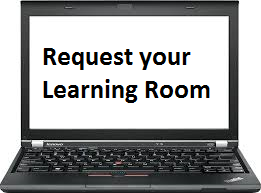 31
Lokalni administratorzy
Administratorzy platformy sp4ce.eu
Administratorzy pokojów nauki sp4ce.moodle.pl
32
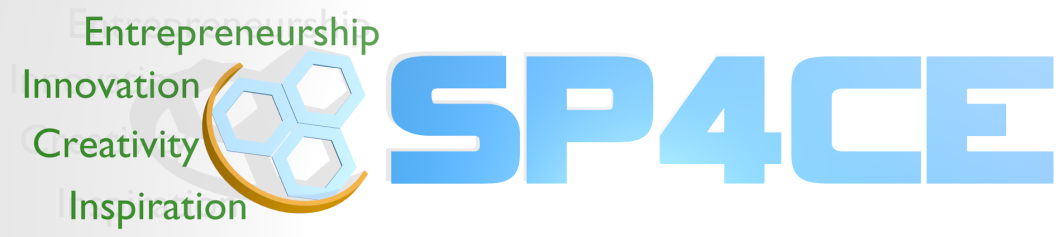 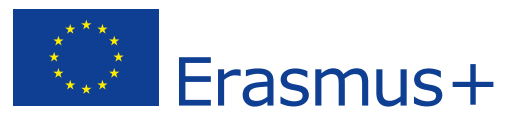 Dziękujemy za uwagę, czekamy na pytania
ewakozlowska-sopot@wp.pl
anka.grabowska@gmail.com
This project has  been funded with support from the European Commission. This publication [communication] reflects the views only of the author, 
and the Commission cannot be held responsible for any use which may be made of the information contained therein.
33